PRESENTATION TO THE PORTFOLIO COMMITTEE ON HEALTH: SAHPRA 2020/21 ANNUAL REPORTNOVEMBER 2021
PRESENTATION OUTLINE
Executive Summary
Overall Performance 
Response to COVID-19
Performance Information per Programme:
Programme 1: Administration 
Programme 2: Health Product Authorisation
Programme 3: Inspectorate and Regulatory Compliance
Programme 4: Medicines Evaluation and Registration
Programme 5: Medical Devices, Diagnostics and Radiation Control
Human Resource Information
Financial Information
Conclusion
2
EXECUTIVE SUMMARY
The focus for the 2020/21 financial year was on strengthening the executive and senior management team and their supporting departments. 
Embarked on journey towards improved performance culture to enable innovation and improve access to quality medical products in the country.
As SAHPRA was at the heart of the South African national response strategy to the COVID-19 pandemic, it was required to address new and urgent issues outside its usual scope of work.
This included the urgent approval of laboratory and point of care SARS-CoV-2 diagnostic tests, approval of locally manufactured ventilators and approval of the hospital end of personal protective equipment.
In response to the pandemic and due to strong partnership with other regulators, SAHPRA was able to reduce timeframes for vaccine authorization from 20 months to 3 months
The Board’s term was extended to September 2021, providing stability to the authority
3
OVERALL PERFORMANCE
4
RESPONSE TO COVID-19 (1)
The coronavirus disease (COVID-19) pandemic impacted on the routine business processes of SAHPRA.
SAHPRA transitioned to digital platforms which resulted in, for example, the implementation of the File Transfers Protocol uploading system.
Reduced the administration burden of handling physical applications thereby improving the turnaround times for receipt and allocation of dossiers.
Improvement in the licensing process.
Implemented hybrid approach to inspection, where an inspection could be conducted as a combination of remote work as well as onsite work.
Guidelines for remote inspections and onsite inspections developed. 
To enable efficient and timeous approval of clinical trials related to COVID-19:
Clinical trial protocol submission guidelines were amended and implemented with immediate effect.
Review of COVID-19 clinical trials were expedited with approval turn-around times between 7 – 10 working days.   
Through this expedited review process, the Sisonke Phase 3B open label clinical trial using the Ad26.COV2.S COVID-19 vaccine (Janssen vaccine) in healthcare workers was approved.
5
RESPONSE TO COVID-19 (2)
Approved the majority of unregistered medicines that treat COVID-19 infections within 24 working hours.
COVID-19 vaccines were authorised via Section 21, such as the Covishield, Corminarty, Astra Zeneca/ Serum Institute of India (SII) and Pfizer-BioNtech vaccines.
Implemented the Ivermectin Controlled Compassionate Use Programme for approved unregistered ivermectin products. 
Registered the Covid-19 Vaccine Janssen on 31 March 2021, with conditions. 
The registration signaled a significant step in the fight against the COVID-19 pandemic.
A dedicated pharmacovigilance project to closely monitor treatment outcomes of medicines used off-label for Covid-19 and COVID-19 vaccines was implemented 
Interim expert committees were established to review and evaluate diagnostic tests for COVID-19 and rapidly manufactured ventilators.
6
PROGRAMME 1: ADMINISTRATION: CONTEXT
7
P1: ADMINISTRATION (1)
Focused on improving the previous audit outcomes as well as positioning SAHPRA towards financial sustainability.
A number of procurement projects were finalised.
Large focus on compliance with all Supply Chain Management policies.
Finance policies approved by the Board.

To improve SAHPRA’s benchmark service satisfaction score of 68%, initiatives were identified to be implemented in 2021/22.
As part of ensuring that its stakeholders are kept abreast of the latest information, the website was re-designed.
A number of information technology solution and initiatives were implemented, and this shifted the focus to cybersecurity and data privacy. 
The Information Technology Policies and Disaster Recovery Plan were approved and are being implemented.
As SAHPRA aims to digitalise more business process, a five-year Information Technology Strategy and Roadmap was developed.

The number of employees grew by almost 50% in the financial year.
Received over 60% participation in the 1st Employee Engagement Survey, of which an action plan was developed in response to the suggestions and recommendations received. 
Employee engagement and information sessions remained key in building the unifying SAHPRA culture. 
HR Policies were under development and would be workshopped once approved.
Finance
Comms & IT
Human Resources
8
P1: ADMINISTRATION (2)
9
P1: ADMINISTRATION (3)
10
P1: ADMINISTRATION (4)
11
P1: ADMINISTRATION (5)
12
PROGRAMME 2: HEALTH PRODUCT AUTHORISATION: CONTEXT
13
P2: HEALTH PRODUCT AUTHORISATION (1)
As of 31 March 2021, the backlog was cleared by 78%.
To address the backlog, several optimisation processes and efficiencies were introduced and the re-engineered framework was developed and implemented.
Additional resources, including international expert evaluators were also brought on board to support.
The Backlog Clearance Programme utilised the following review pathways:
Full review 
Reliance pathways
Abridged review
Verified review.
9 GMP-related licences were issued to first-time applicants and these included manufacturers of alcohol-based hand-rubs who were prioritised in response to COVID-19.
14
P2: HEALTH PRODUCT AUTHORISATION (2)
15
P2: HEALTH PRODUCT AUTHORISATION (3)
16
PROGRAMME 3: INSPECTORATE AND REGULATORY COMPLIANCE: CONTEXT
To ensure public access to safe health products through inspections and regulatory compliance. The focus of this programme includes assessment of site compliance, with good regulatory and vigilance practices, including:
Good Manufactu-ring Practice (GMP)
Good Clinical Practice 
(GCP)
Good Warehouse Practice (GWP)
Good Distribution Practice
 (GDP)
Good Laboratory Practice
 (GLP)
Good Vigilance Practice 
(GVP)
17
P3: INSPECTORATE AND REGULATORY COMPLIANCE (1)
Due to the lockdown restrictions, virtual inspections were introduced.
With the ease of lockdown restrictions and the implementation of a guideline for onsite inspections, SAHPRA initiated and conducted more complex inspections.
The complex inspections were more time consuming.
Continued to prioritise cannabis advocacy as SAHPRA is a critical stakeholder in the establishment of the Cannabis Master Plan, an initiative led by the Department of Agriculture. 
30 cannabis cultivation inspections were completed leading to the issuing of 28 licences to cultivate cannabis for the purposes of producing scheduled substances.
In total, 158 GxP (manufacturing, clinical and wholesale) inspections were conducted.
18
P3: INSPECTORATE AND REGULATORY COMPLIANCE (2)
19
PROGRAMME 4: MEDICINE EVALUATION AND REGISTRATION: CONTEXT
This programme has to evaluate the safety, quality and therapeutic efficacy of medicines and register them for use in terms of relevant legislation as listed in the legal mandate
Veterinary Medicines
Clinical Evaluation
Clinical Trials
Vigilance and Post- Marketing Surveillance
Pharmaceu-tical Evaluation
Authorisation of the Sale of Unregistered Medicines
Complementary and Alternative Medicines
20
P4: MEDICINES EVALUATION AND REGISTRATION (1)
All 72 New Chemical Entity’s (NCEs) were registered within the target period of 590 days
Achievement is attributable to the request to prioritise applications that are novel treatments, for unmet medical need and oncology treatments. 
The number registered includes Biological Medicines and Veterinary medicine NCEs
To promote vigilance awareness within the country, for both healthcare professionals and the public, a national vigilance framework was developed.
To further enhance the safety monitoring of registered medicines, medicines safety reporting guidelines were amended and published for comment.
The South African version of the Med Safety App was launched in the new financial year (April 2021). 
An international mobile tool for drug safety designed to simplify and promote the reporting of ADRs and adverse events. 
Customised to provide medicine safety news from SAHPRA.
The App generates and sends an email to the user to acknowledge the submitted report and is readily available from the latest Apple App Store (iOS compatible) and Google Play (Android compatible).
21
P4: MEDICINES EVALUATION AND REGISTRATION (2)
22
P4: MEDICINES EVALUATION AND REGISTRATION (3)
23
Programme 5: Medical Device, Diagnostics and Radiation Control: Context
24
P5: MEDICAL DEVICES, DIAGNOSTICS AND RADIATION CONTROL (1)
Received a high number of applications for medical device licenses, specifically related to the listing of COVID-19 related test kits, masks, ventilators, thermometers, pulse oximeters and auxiliary consumables.
Medical Device Regulations received back from NDoH for review.
In radiation control, a co-regulation committee was established.
Weekly stakeholder meetings between the National Nuclear Regulator and SAHPRA initiated.
Both organization have to define business process (on how they regulate) that affect Group III and Group IV, the overlapping of actions will be defined.
Group III & IV products to be categorised as medical and non-medical and overlapping product to be further discussed. As there are some product not listed in Group III class.
25
P5: MEDICAL DEVICES, DIAGNOSTICS AND RADIATION CONTROL (2)
26
HUMAN RESOURCE INFORMATION
SAHPRA was successful in recruiting for the executive and the senior management levels. 
Recruitment challenges were experienced in the professionally qualified technical-skills level as the job market in this level is very competitive with higher salary ranges. 
Benchmarking processes and targeted recruitment are some of the strategies SAHPRA has undertaken to manage these challenges.
27
AGSA OPINION
Progress made
Year on year reduction of 1 qualification
Significant reduction in the number of findings raised from 88 (2019/20) to 21 (2020/21) financial year
Full compliment of SCM staff recruited in 2021/22 financial year
Consequence management implemented for irregular expenditure raised
Project plan implemented to clear the remaining qualification relating to previously reported balances
Satisfactory progress made against audit outcome plans implemented
28
IRREGULAR EXPENDITURE
Progress made
The high balance as at 31 March 2021 related to previously raised Irregular Expenditure not addressed and new transgressions identified
The majority of the new irregular expenditure raised related to the extension of a data contract to ensure service availability during the lockdown period
Since May 2021 National Treasury condoned R5.8 million after following appropriate consequence management processes
The remaining R5.4 million relates to 5 transgressions for which the consequence management process is underway and expected to be finalised before March 2022
The SCM unit has been fully capacitated since July 2021 and standard operating procedures, templates and control environment has been reviewed to ensure the detection and prevention of future transgressions
29
FINANCE
Decrease in Government Grant from FY 2019/20 to FY 2020/21 is due to R56 million grant allocation to Backlog Project

Increase of fee income from R54.2 million (2019/20) to R101.7 million (2020/21) due to new fees gazette in December 2020
30
Overall significant increase of fee income from R51 million (2018/19) to R102 million (2020/21) due to the new fees gazette published in December 2020

Registration fees for 2020/21 was the main contributor of the increase relating to the new fees issued
31
The surplus for the 2019/20 year was due to the unspent funding received for the backlog project, some of this expenditure was only incurred in the 2020/21 year resulting in a deficit for the year
As at the end of the 2020/21 financial year SAHPRA reported accumulated surpluses amounting to R20.3 million due to the unspent backlog funding received
The majority of SAHPRA’s year end liabilities relate to income received in advance which will be recognized as revenue as and when stages of services rendered are completed
32
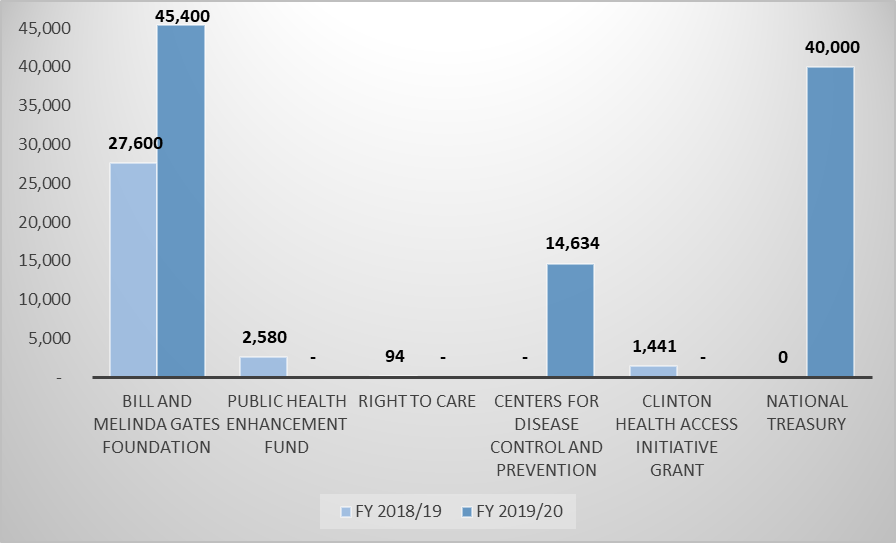 External Funding (R’000)
External funding received is mainly to fund the backlog project.
BMGF, PHEF and Right to Care support were received in the form of services in kind where services were paid directly to evaluators and or suppliers
33
External Funding
Clinton Health Access Initiative – Direct funding received for utilization for the back log project
CDC – Direct funding received through the Department of Health for clearing applications relating to specifically relating to HIV and TB drugs
PHEF – Support received by providing crises project management support paid directly by PHEF
Right to Care – Support received by providing accommodation to the Backlog Reduction Project Team
BMGF – Support received by providing Wits University funding to project manage and pay for international evaluators and the development of guidelines and procedures in support of the Backlog Reduction Programme
National Treasury – Additional funding obtained for the Backlog Reduction Programme
34
CONCLUSION
Despite the 2020/21 financial year being challenging due to the impact of the COVID-19 pandemic, SAHPRA managed to continue with carry out its mandate with minimal disruptions to its operation.
This was also the year that SAHPRA’s profile received a major boost due to the science-based decisions it made in response to COVID-19.
As SAHPRA offers an essential healthcare service, employees were encouraged to register to be vaccinated as part of the Phase 3B vaccination drive of the health care workers.
Employees have made efforts to ensure improvements in their respective areas of responsibility as SAHPRA aims to obtain a unqualified audit opinion in the next audit cycle.
35
THANK YOU
36